MARABÁ PORTAL DE ENTRADA REGIÃO CARAJÁS AMAZÔNIA
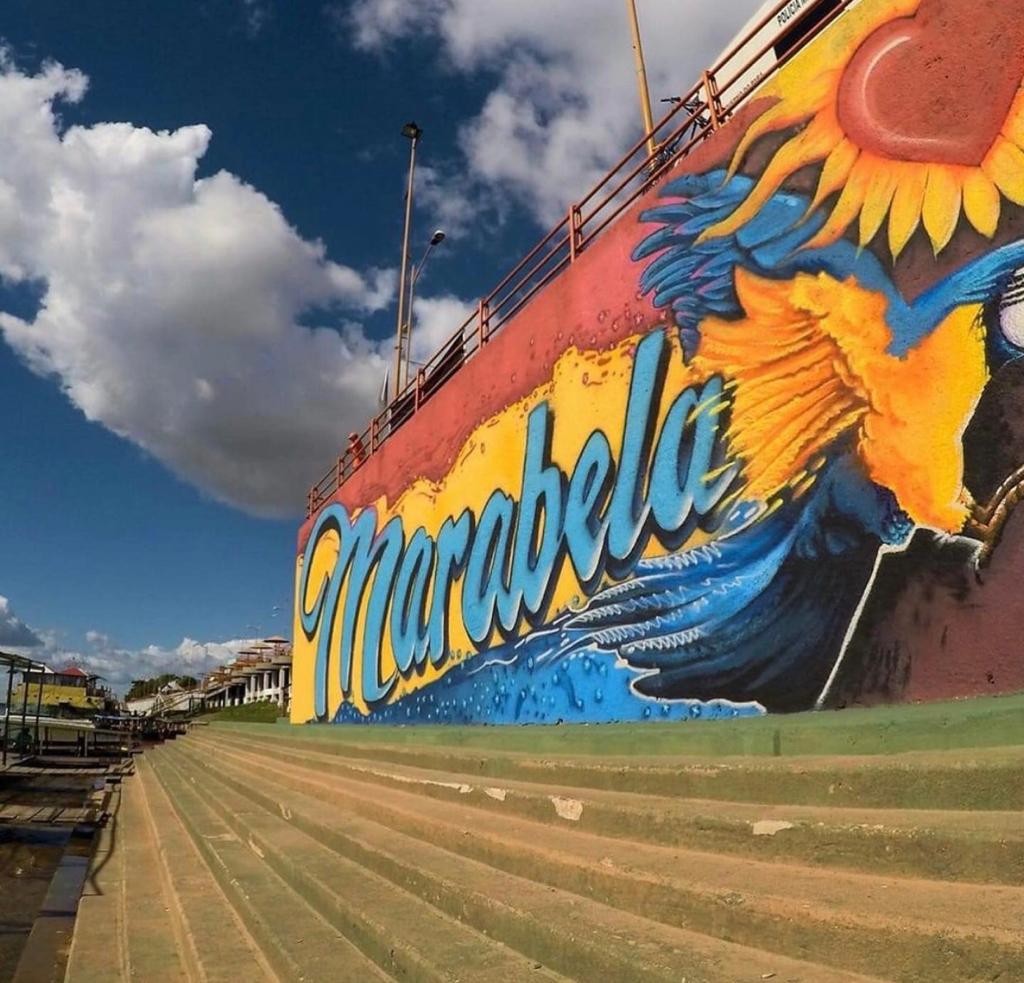 CIDADE DO 
SUDESTE PARAENSE 
“MARABELA “

Com 259 mil habitantes de acordo com o censo do IBGE. 
4ª.  cidade do Estado
LOCALIZAÇÃOESTRATÉGICA
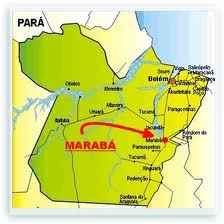 LOCALIZAÇÃO PORTAL DE ENTRADA
ECONOMIA FORTE
Denominada  “capital do Cobre”, com empresas de mineração da indústria siderúrgica, além de um movimento no setor de serviços e comercio  torna sua vocação turística principal  o TURISMO DE NEGÓCIOS.

Em 2021, o turismo injetou R$1,77 MILHÃO em imposto no sudeste do Pará, sendo A REGIÃO  a 4º melhor desempenho do estado.
RECEITA DO TURISMO
Valor da arrecadação em 2019: R$ 1.387.666,97
Alíquota média do ISS em 2019: 5%
Valor da arrecadação  em 2020:  R$ 746.085,69
Alíquota média do ISS em 2020: 5%
Empresas formais do setor de Turismo `: 138
MODAL DE TRANSPORTES
O principal e mais movimentado Aeroporto da região.
Opera com vôos da AZUL E GOL 
Possui as  principais linhas de transportes rodoviários intermunicipais e interestaduais .
Estação  Ferroviária  com a linha da Serra Carajás a São Luiz - MA
DEMANDA TURÍSTICA
Considerada pela avaliação do dados MTUR de 2021 a cidade “mais visitada do Pará “.
VISITANTES TURISTAS NACIONAIS  
358.500 passageiros
VISITANTES  TURISTAS INTERNACIONAIS       
3.700 (gringos)
REDE HOTELEIRA
57 HOTEIS  
1.779 quartos /aptos UH
3.953 leitos
Taxa de ocupação 
 85% baixa estação
100% alta estação
RESTAURANTES E BARES
A culinária  paraense contrasta com a influencia dos migrantes de Marabá.
Com opções de Bares e Restaurantes  e suas diversidades , tornando a gastronomia de Marabá muito apreciada pelo visitantes 
Aproximadamente  40 restaurantes  cadastrados  . Fonte  CADASTUR

PEIXE TUCUNARÉ prato principal
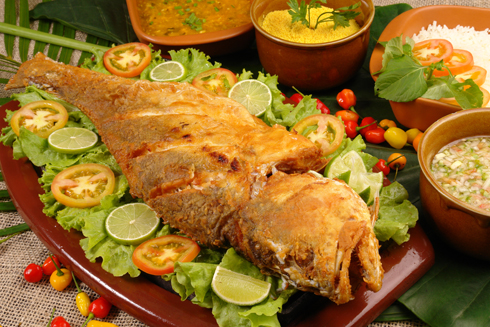 INFRAESTUTURA TURÍSTICA
CENTRO DE CONVENÇOES   DE MARABÁ

ORLA RIO TOCANTINS 

SINALIZAÇÃO TURISTICA
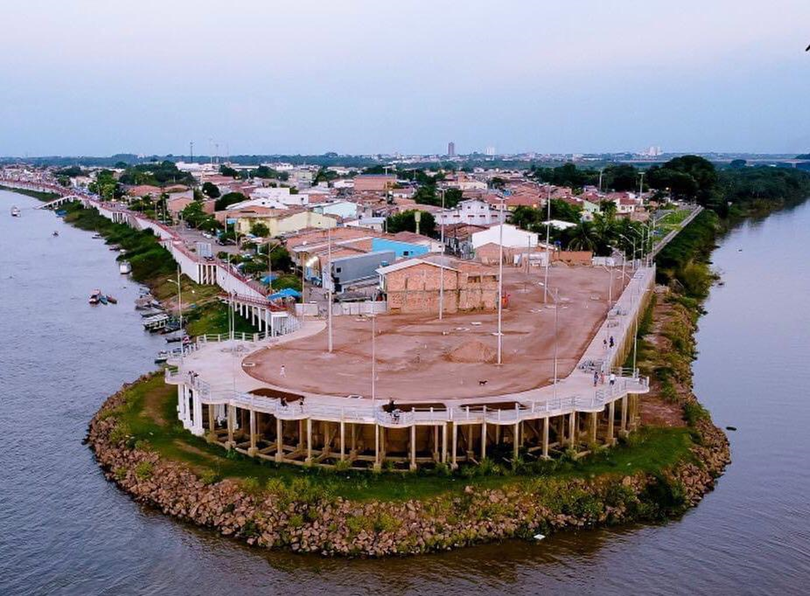 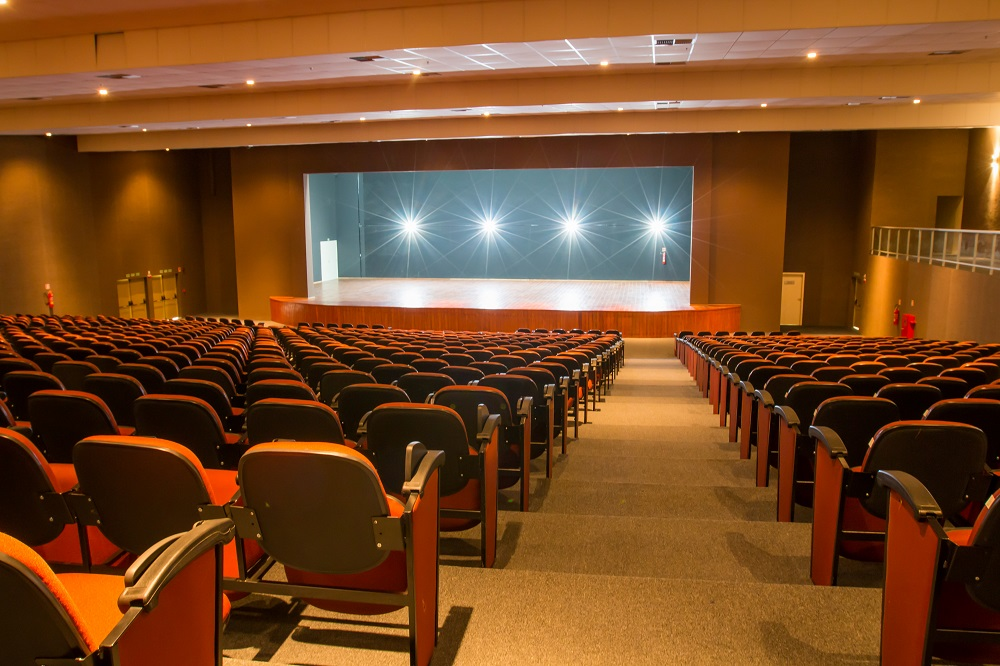 PRINCIPAIS ATRATIVOS LOCAIS
PRAIA DO TUCUNARÉ
RIOS TOCANTINS E ITACAIÚNAS
PARQUE ZOOBOTÂNICO DE MARABÁ
MUSEU DE MARABÁ  FRANCISCO COELHO 
ORLA RIO TOCANTINS
GESTÃO Políticas Públicas
LEIS DE CRIAÇÃO 
Secretaria Municipal Turismo 
Conselho Municipal  de Turismo 
Fundo Municipal de Turismo
 PARTICIPAÇÃO 
Programa de Regionalização do Turismo
Mapa do Turismo Brasileiro  Categoria B
AÇÕES
Capacitações dos serviços e atrativos
PROJETOS TURÍSTICOS
ROTA  TURÍSTICA Universitário
MAPA  Gastronômico
PIT TOUR  Ponto Informações Turística
EMBARQUE NESSA
REGIÃO TURÍSTICA CARAJÁS
12 MUNICÍPIOS 
Cachoeiras, Serras, Florestas 
Praias, Lagos, Igarapés, Rios
Aguas termais, Aldeia indígenas
ROTEIRIZAÇÃO 
Rota TOARA
Rota do Búfalo, Águas, Indigena
Rota do Trem Universitário
Rota das Andorinhas
MARABÁ E REGIÃO CARAJÁS
Estão se preparando  para receber seus VISITANTES , abrindo todos os caminhos que te levam para essa região que vão te proporcionar todas  sensações.
GRATIDÃO
ISIS MOURÃO

isis.turis@gmaiL.com
semtur.maraba.pa.gov.br
94 98112.9444